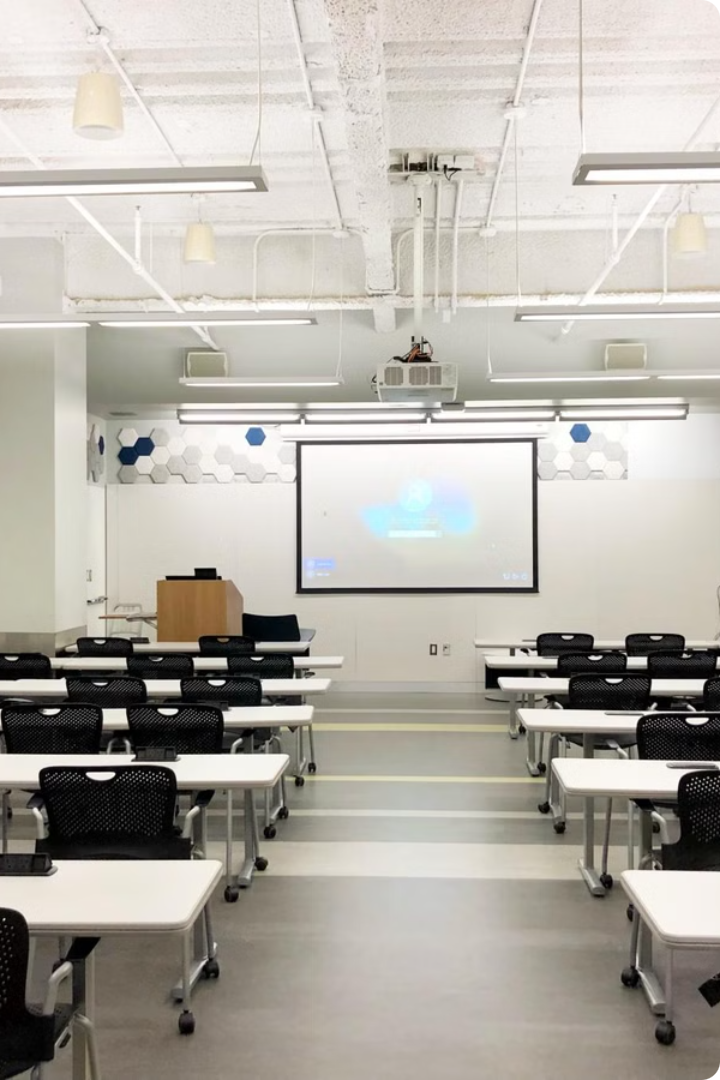 Sistemas de Gestión del Aprendizaje
Mgs. María Isabel Uvidia
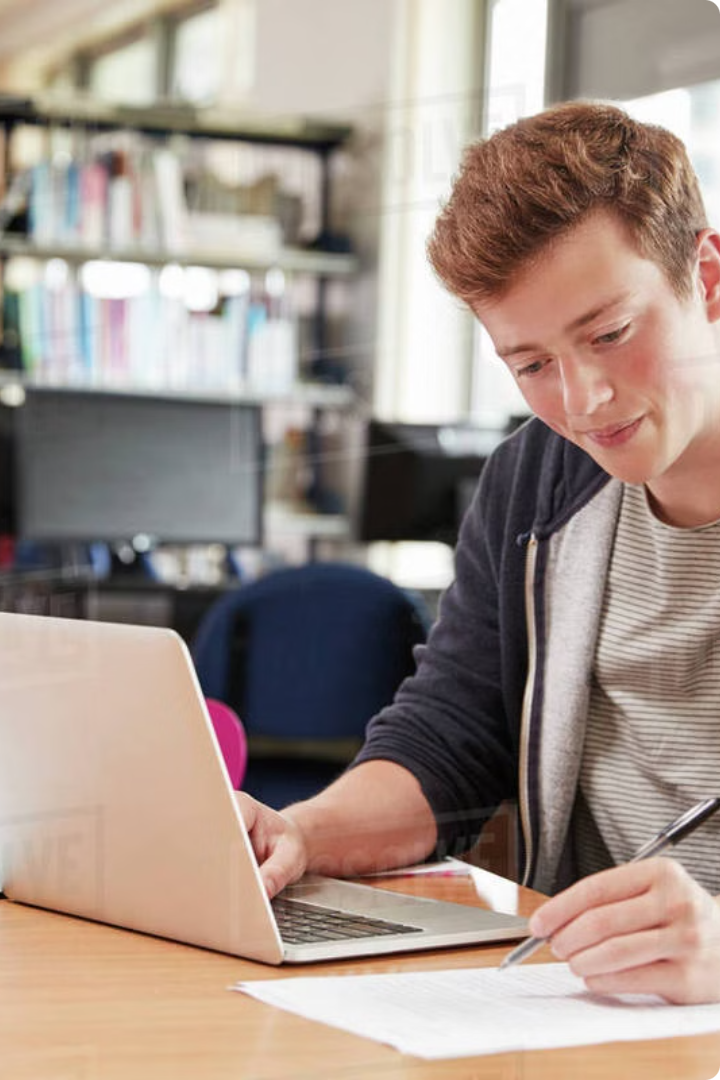 Unidad 3: Generalidades de los Entornos Virtuales de Aprendizaje
Moverse en Moodle
Área Personal
Perfil de Usuario
Gestión del Curso
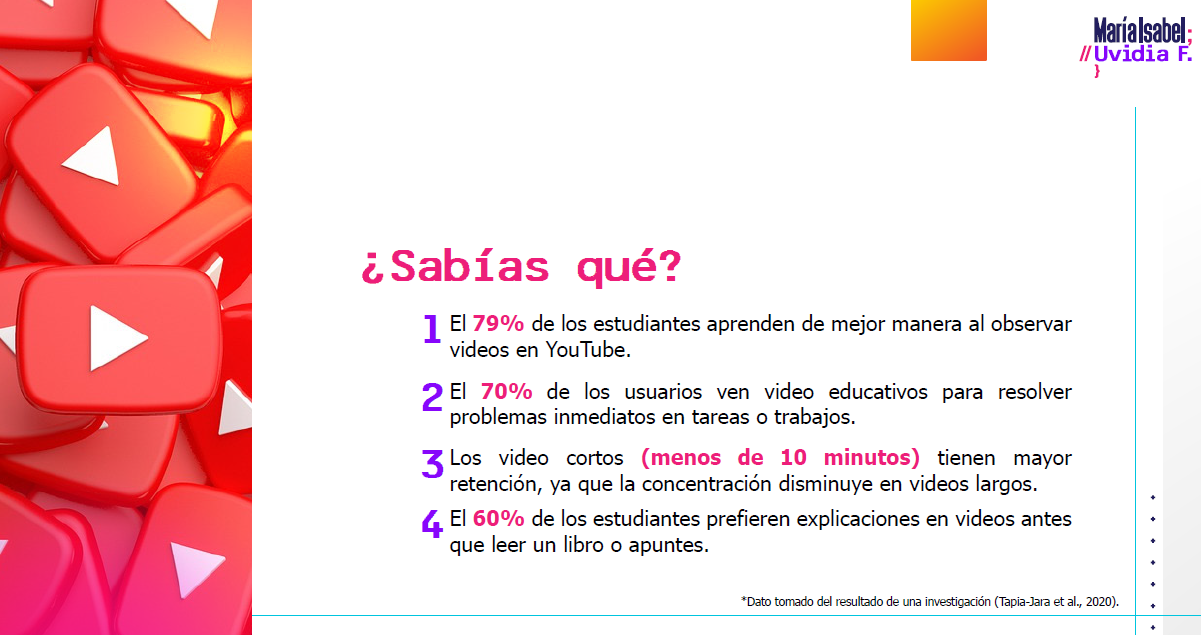 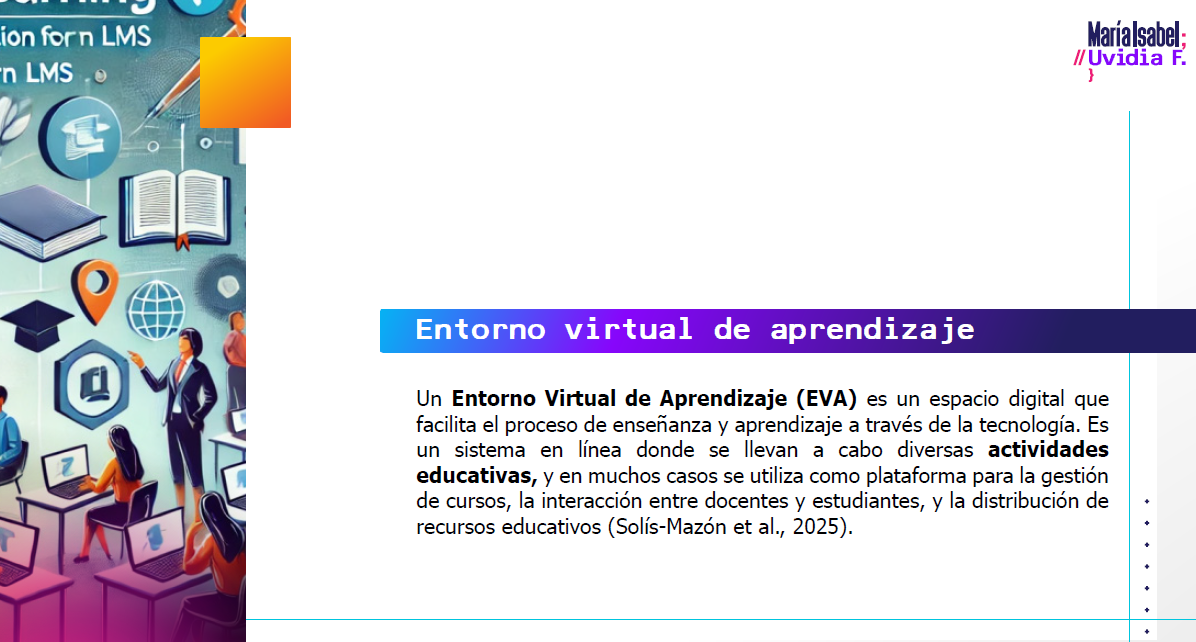 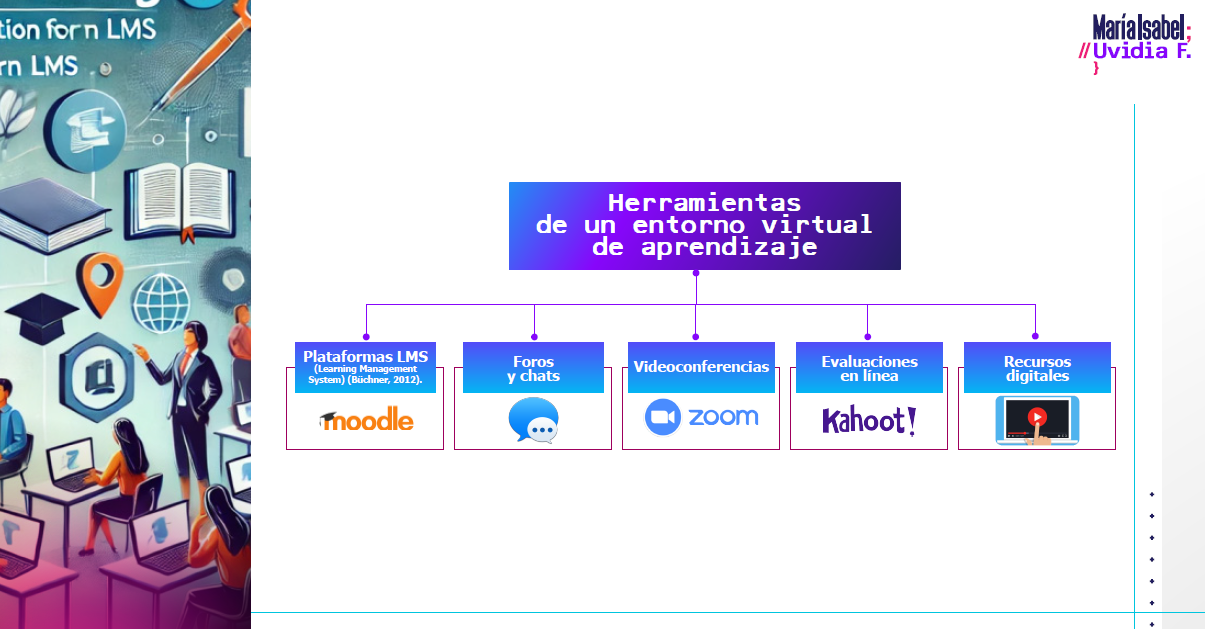 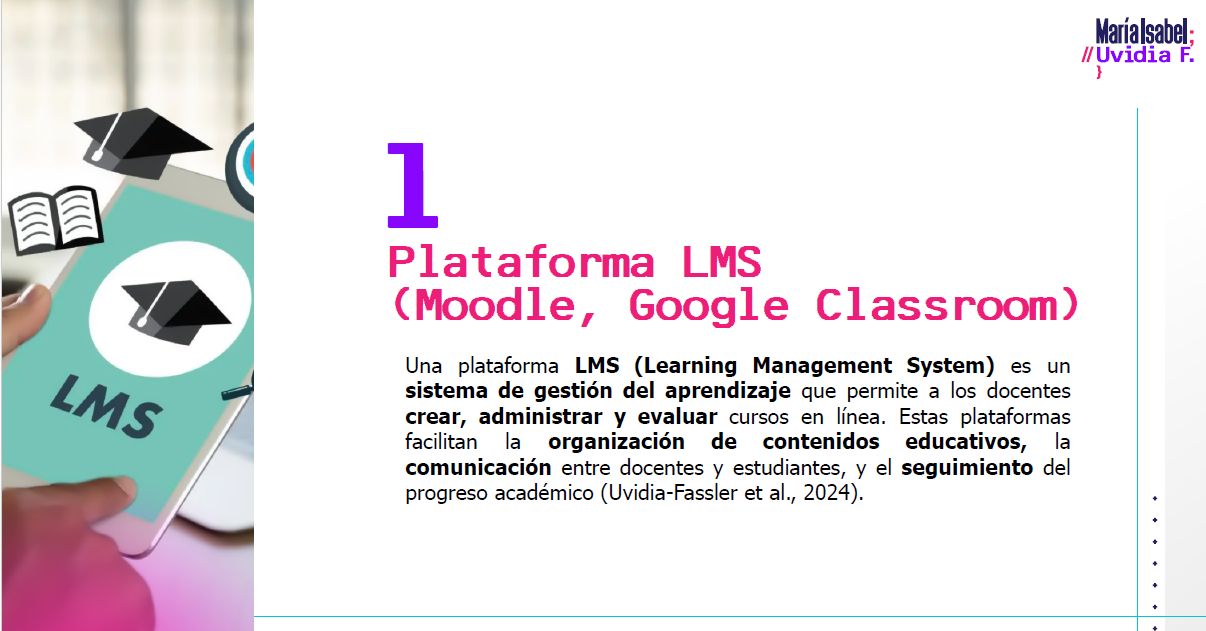 Blackboard
Es una plataforma de gestión del aprendizaje (LMS, por sus siglas en inglés: Learning Management System) utilizada por instituciones educativas, universidades y organizaciones para impartir cursos en línea o híbridos. Permite a profesores y estudiantes interactuar, compartir materiales, entregar tareas, realizar exámenes, participar en foros, y hacer seguimiento del progreso académico.

Blackboard es muy similar a otras plataformas como Moodle, Canvas o Google Classroom, aunque con sus propias herramientas y enfoque.
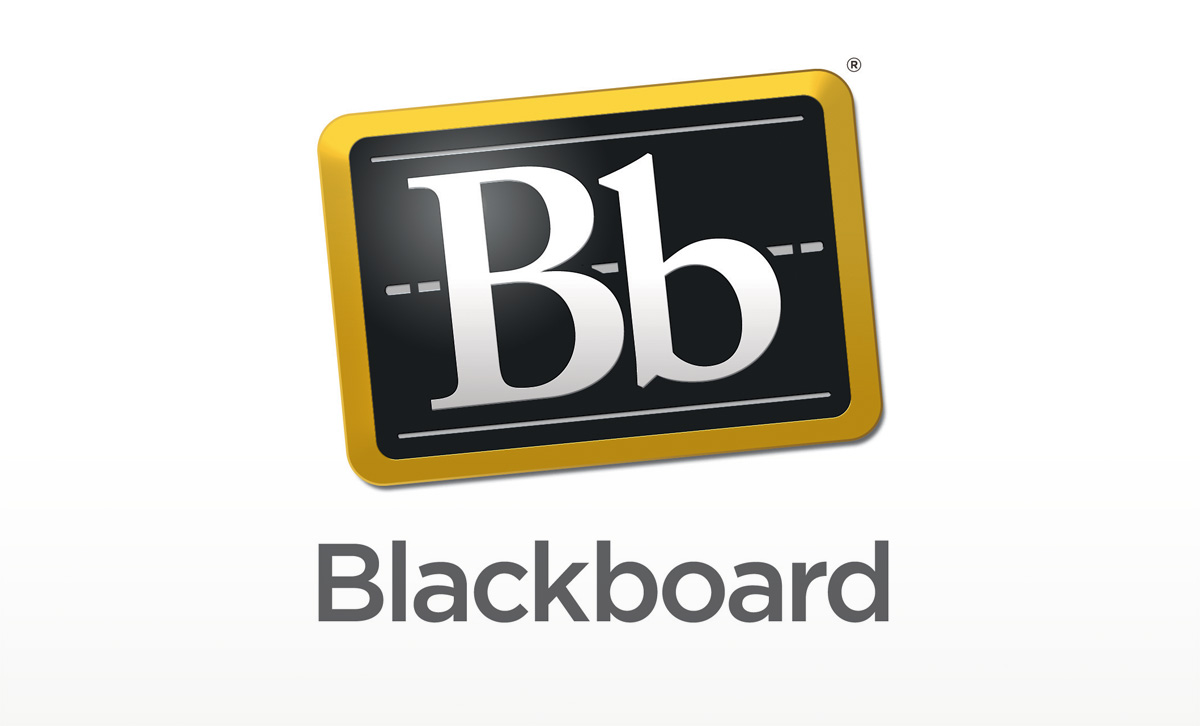 7
Blackboard
Características principales de Blackboard:
Aulas virtuales para cursos en línea.
Sistema de calificaciones integrado.
Subida de contenidos como PDFs, presentaciones, videos, etc.
Foros de discusión y mensajería interna.
Evaluaciones y tareas con opciones de entrega y retroalimentación.
Integraciones con otras herramientas (Zoom, Turnitin, Google Drive, etc.).
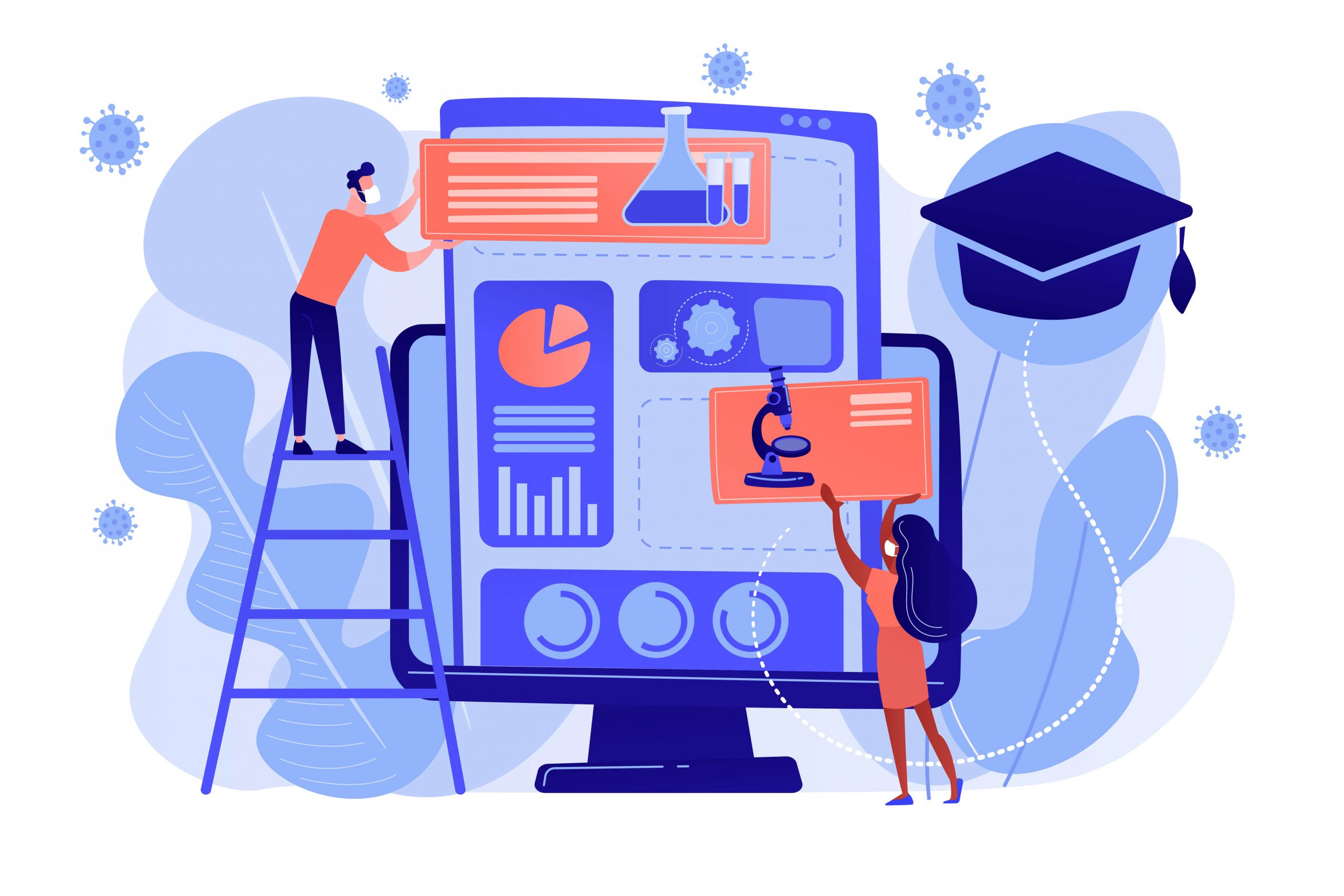 8
Blackboard
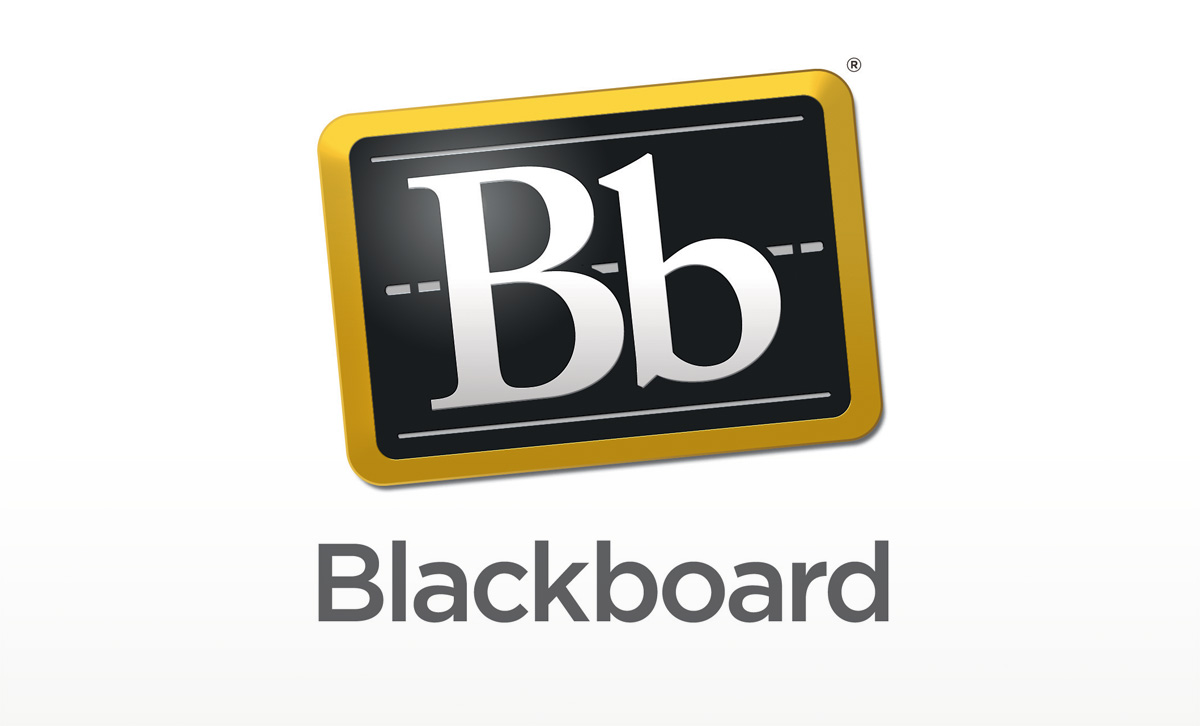 ✅ Ventajas de Blackboard sobre Moodle:

Interfaz más pulida y profesional (en versiones recientes):Blackboard Ultra ofrece una experiencia más moderna que algunas versiones de Moodle.

Soporte técnico centralizado:Al ser un producto comercial, ofrece soporte oficial y mantenimiento garantizado.
9
Blackboard
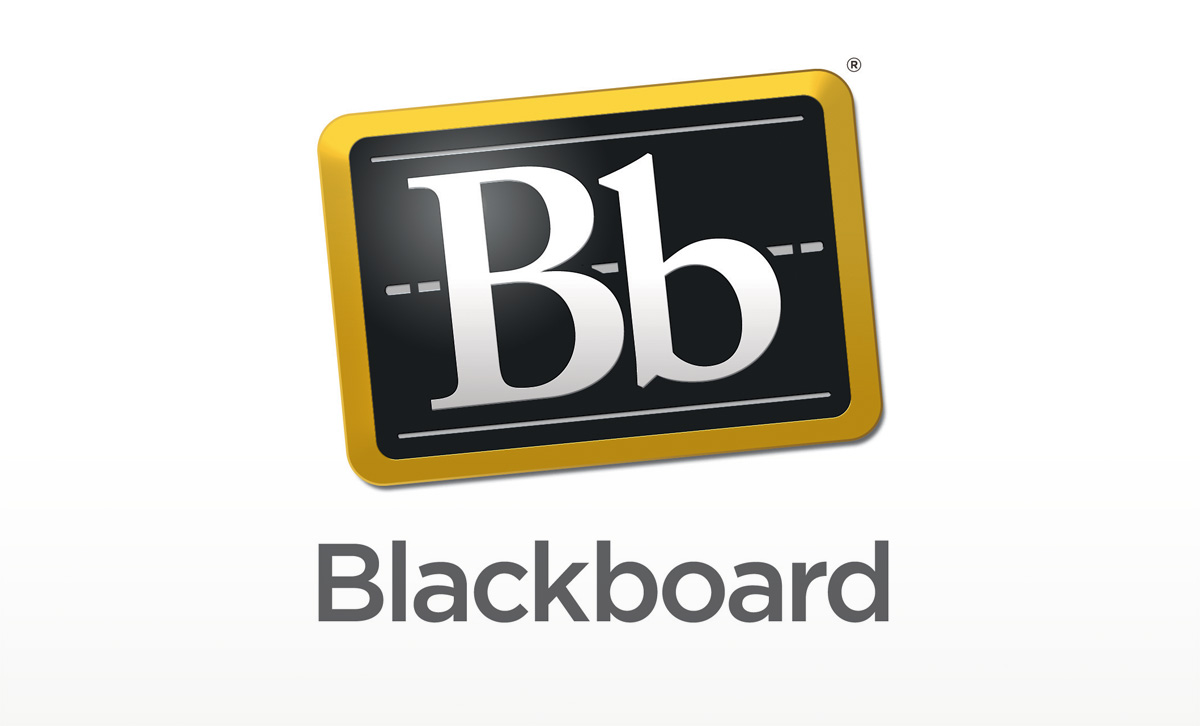 ✅ Ventajas de Blackboard sobre Moodle:

3.Integración sólida con herramientas como Turnitin, Zoom, MS Teams, etc.:Estas integraciones suelen ser más directas y estables en Blackboard.

4.Evaluación avanzada y seguimiento:Mejor analítica integrada para monitorear el progreso de estudiantes.

5.Blackboard Collaborate:Herramienta propia de videoconferencia con buena integración en los cursos.
10
Blackboard
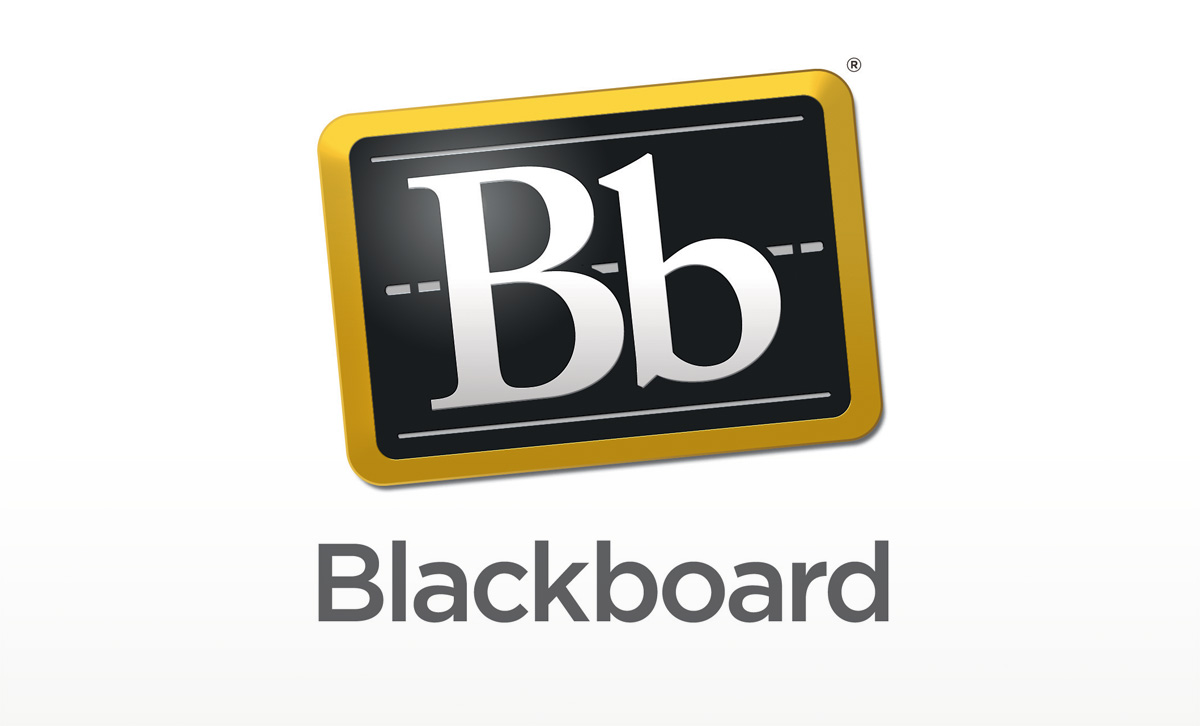 ❌ Desventajas de Blackboard respecto a Moodle:

Costo:Blackboard es de pago y puede ser muy costoso para instituciones, mientras que Moodle es de código abierto y gratuito.

Menor personalización:Moodle permite personalizar casi todo gracias a su código abierto y comunidad activa. Blackboard es más cerrado.

Dependencia del proveedor:Blackboard depende de actualizaciones y políticas comerciales de la empresa que lo desarrolla.
11
Blackboard
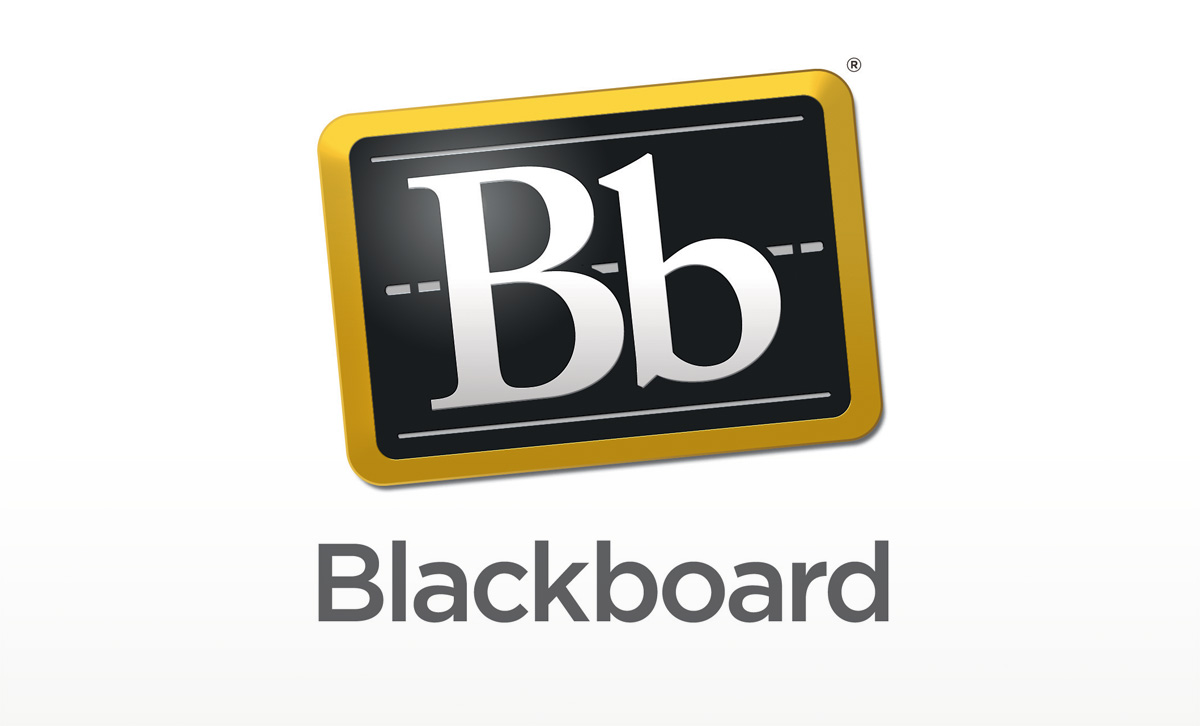 ❌ Desventajas de Blackboard respecto a Moodle:

4. Curva de aprendizaje para profesores:
Algunos usuarios encuentran Blackboard menos intuitivo que Moodle al inicio.

5.Menor flexibilidad técnica:
Moodle permite a técnicos y desarrolladores adaptar el sistema a medida (plugins, scripts, etc.); Blackboard no tanto.
12
Blackboard vs Moodle
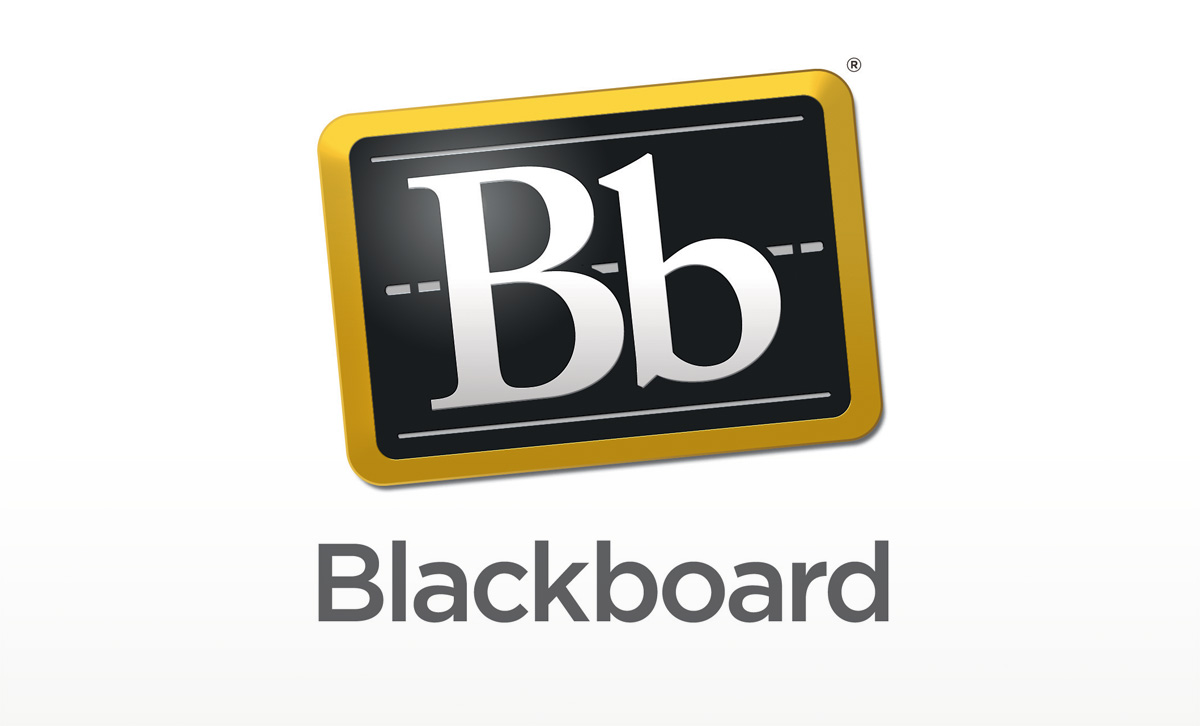 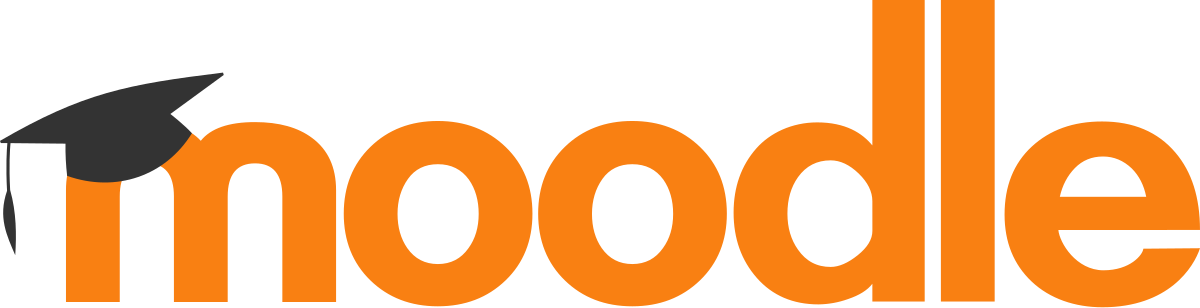 13